CANALES DE ACCESO A SERVICIOS AMBULATORIOS
E.S.E HOSPITAL UNIVERSITARIO HERNANDO MONCALEANO PERDOMO
Fuente:  Oficina de Información y Atención al Usuario.                                     Tel: 8715907 ext. 113- 1241
CANALES DE ACCESO A SERVICIOS:
Líneas de atención para programar:
Citas médicas especializadas
Citas de exámenes ambulatorios de apoyo diagnóstico
CANALES DE ACCESO A SERVICIOS:
IMAGENOLOGÍA / RX
CANALES DE ACCESO A SERVICIOS:
UNIDAD DE NEUROFISIOLOGÍA
CANALES DE ACCESO A SERVICIOS
CIRUGÍA PROGRAMADA
CANALES DE ACCESO A SERVICIOS
RESONANCIA MAGNÉTICA
CANALES DE ACCESO A SERVICIOS
BANCO DE SANGRE
CANALES DE ACCESO A SERVICIOS
UNIDAD DE ENDOSCOPIAS
CANALES DE ACCESO A SERVICIOS
CARDIOLOGÍA NO INVASIVA
CANALES DE ACCESO A SERVICIOS
LABORATORIO CLÍNICO
CANALES DE ACCESO A SERVICIOS
UNIDAD CARDIOVASCULAR
CANALES DE ACCESO A SERVICIOS
IAMII: INSTITUCIÓN AMIGA DE LA MUJER Y LA INFANCIA INTEGRAL
CANALES DE ACCESO A SERVICIOS
PROGRAMA CANGURO
CANALES DE ACCESO A SERVICIOS
ARO (ALTO RIESGO OBSTÉTRICO)
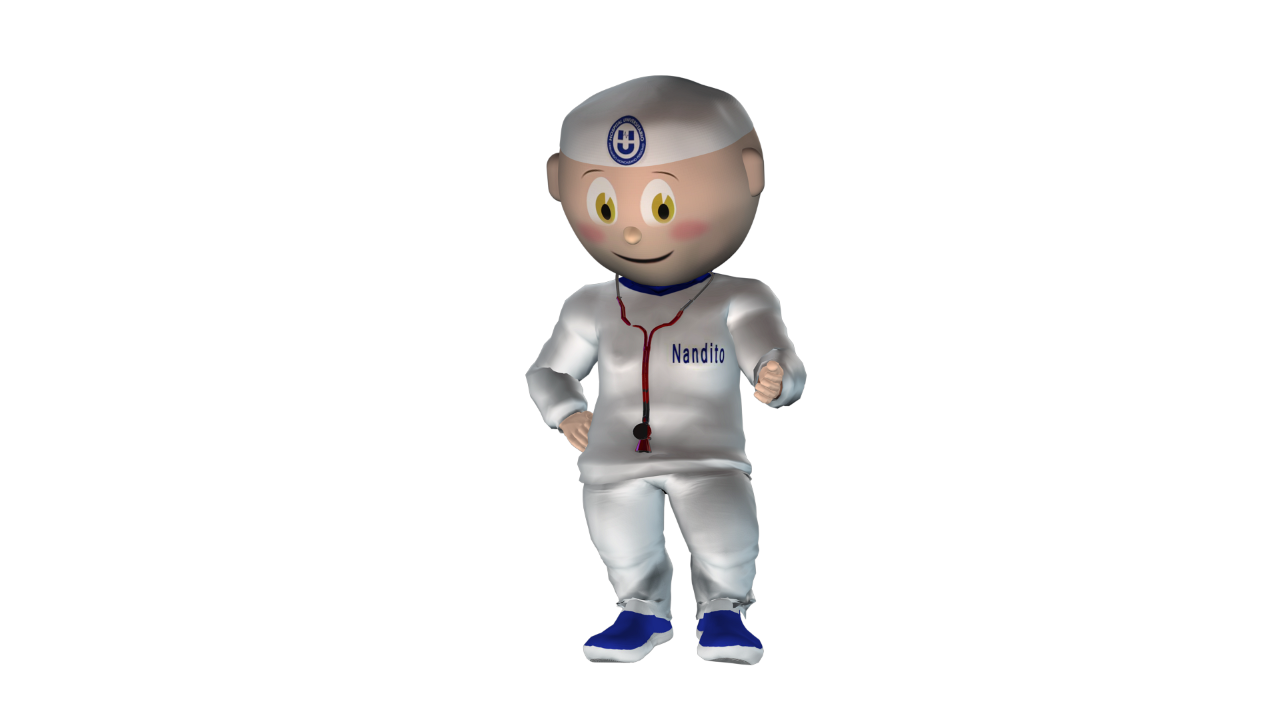 Actualizado Marzo de 2021
Diseño Oficina de Mercadeo y Comunicaciones